Дети должны уметь
Привычно должны соблюдать правила по технике безопасности при работе с колющими и режущими предметами
Привычно соблюдать правила гигиены учебного труда, действуя самостоятельно и вместе с товарищами
Готовить ткань к вышивке: стирка, просушивание в махровом полотенце, проутюживание
Перематывать пряжу из мотка в клубок
Переводить рисунок на изнаночную сторону ткани через копировальную бумагу
                     ОУУН – общеучебные умения, навыки
Самостоятельно  определять учебную задачу, планировать  работу
Сознательно выбирать наиболее рациональные способы работы
Овладеть разными формами  самоконтроля и самооценки
Чай индийский пьём вдвоём, дружба крепнет день за днём
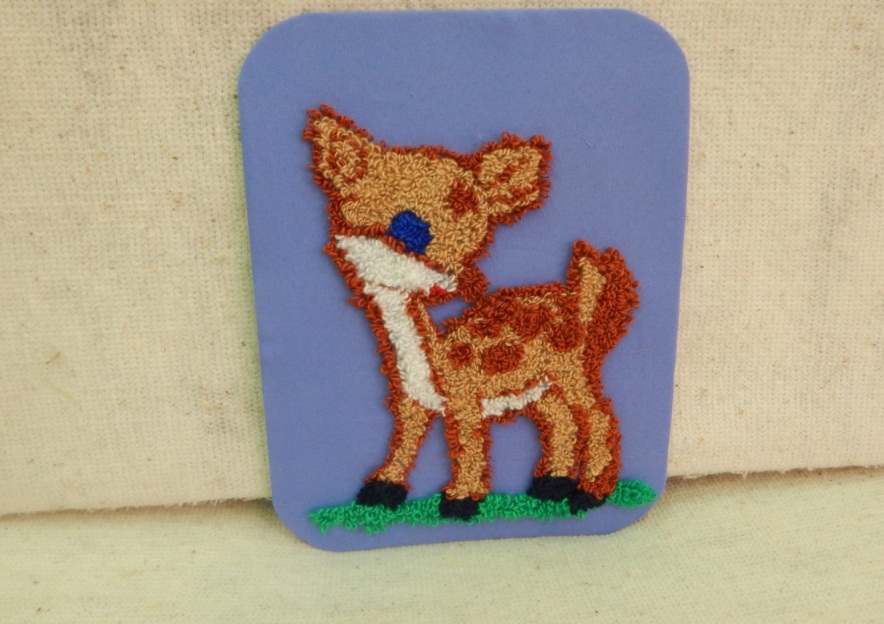 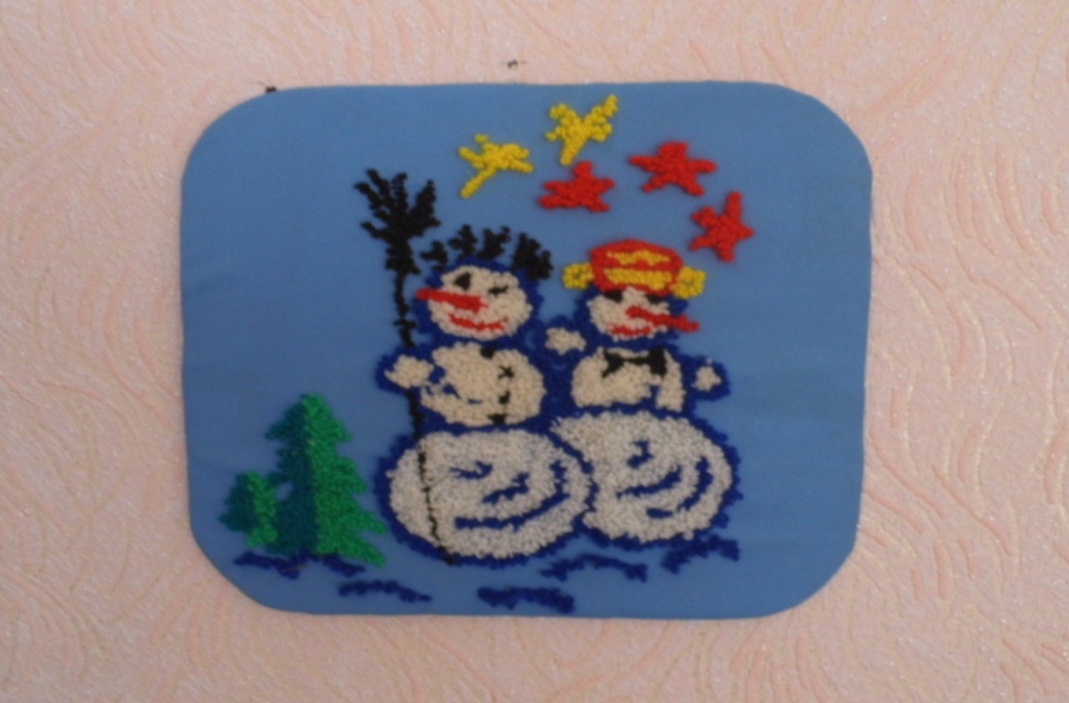 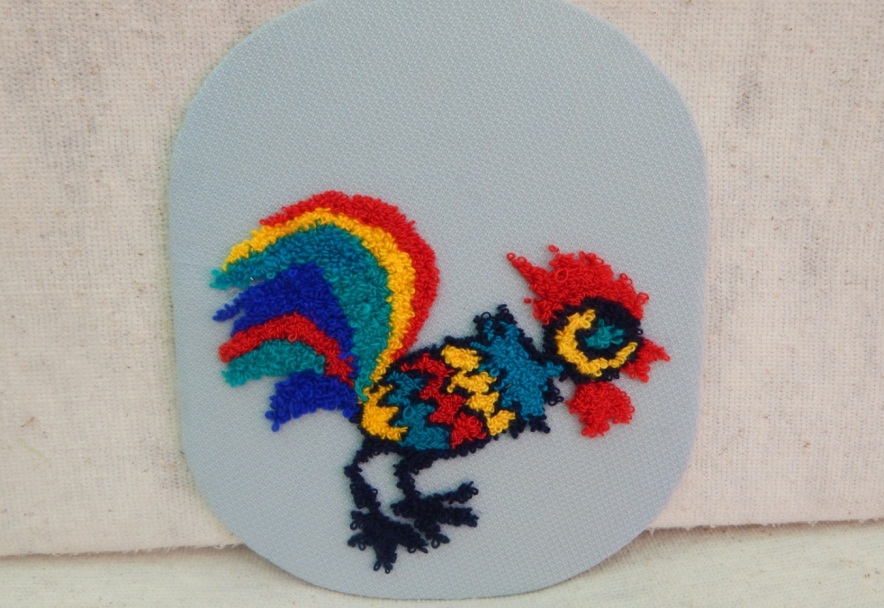 Наши успехи
Как  здорово, что все мы здесь сегодня собрались